Sei alla ricerca di una nuova opportunità lavorativa?
Umana S.p.A. filiale di Crema e il Centro per l’Impiego di Crema della Provincia di Cremona organizzano un recruiting day per cercare
n.50 addetti al confezionamento/riempimento settore cosmetico da inserire presso ARVA srl
Non lasciarti scappare questa occasione!
Partecipa anche tu al nostro recruiting day!
Quando e dove?
3 luglio dalle 9:00 alle 12:00 e dalle 14:00 alle 17:00
presso
ARVA srl - via Del Commercio, n. 2/4 – Crema (CR)
Contattaci allo 0373/87907 o invia una mail a infocre@umana.it oppure a preselezione.crema@provincia.cremona.it  
se vuoi prenotare un colloquio, altrimenti passa a trovarci.
Ti aspettiamo!!

Dillo a un amico, potrebbe essere anche la sua occasione!
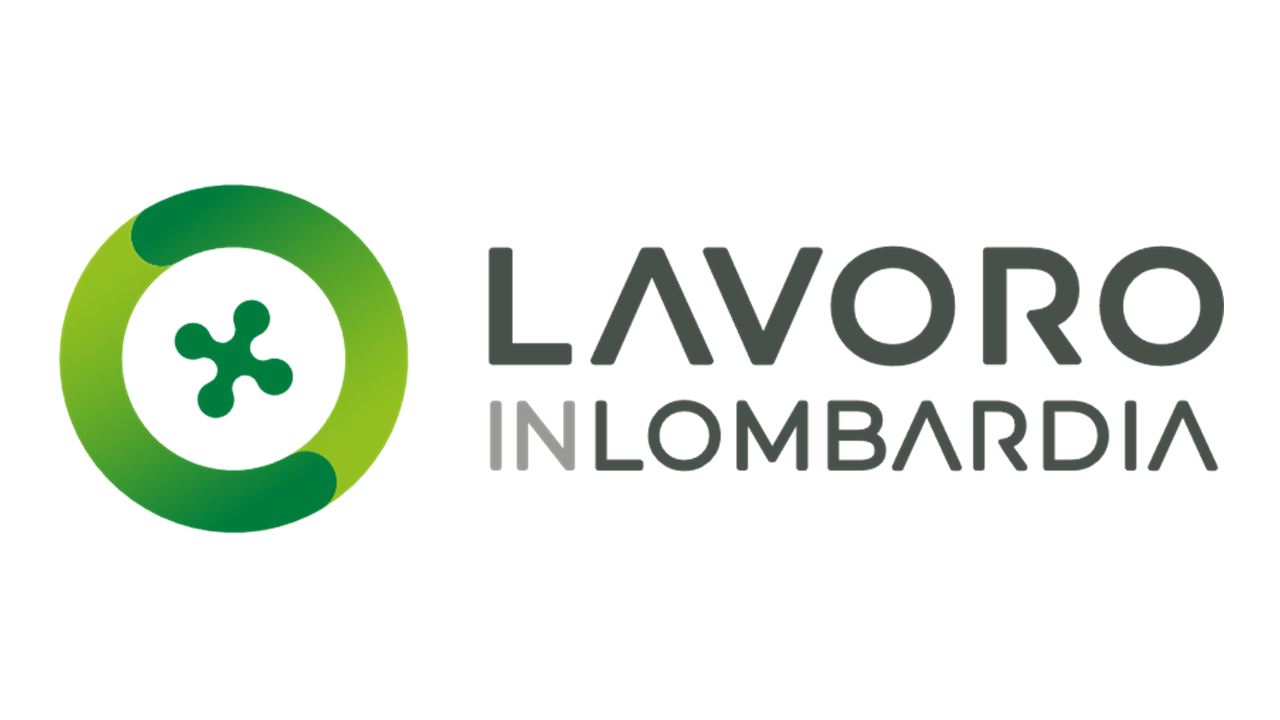 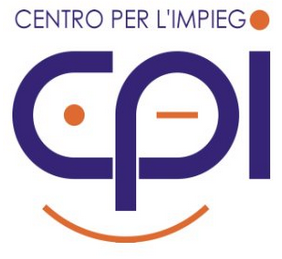 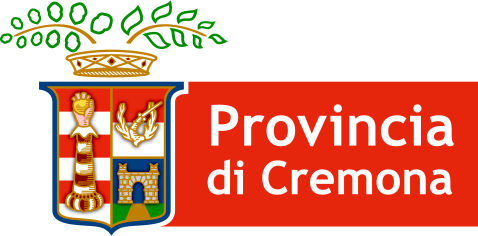 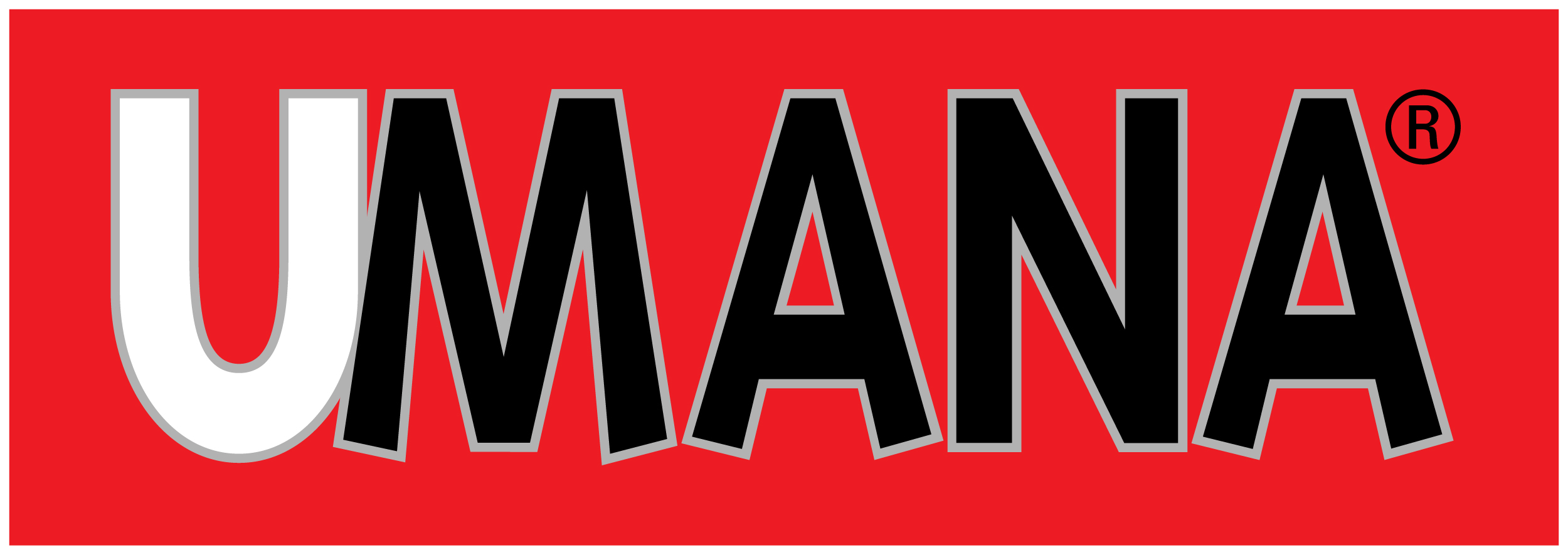